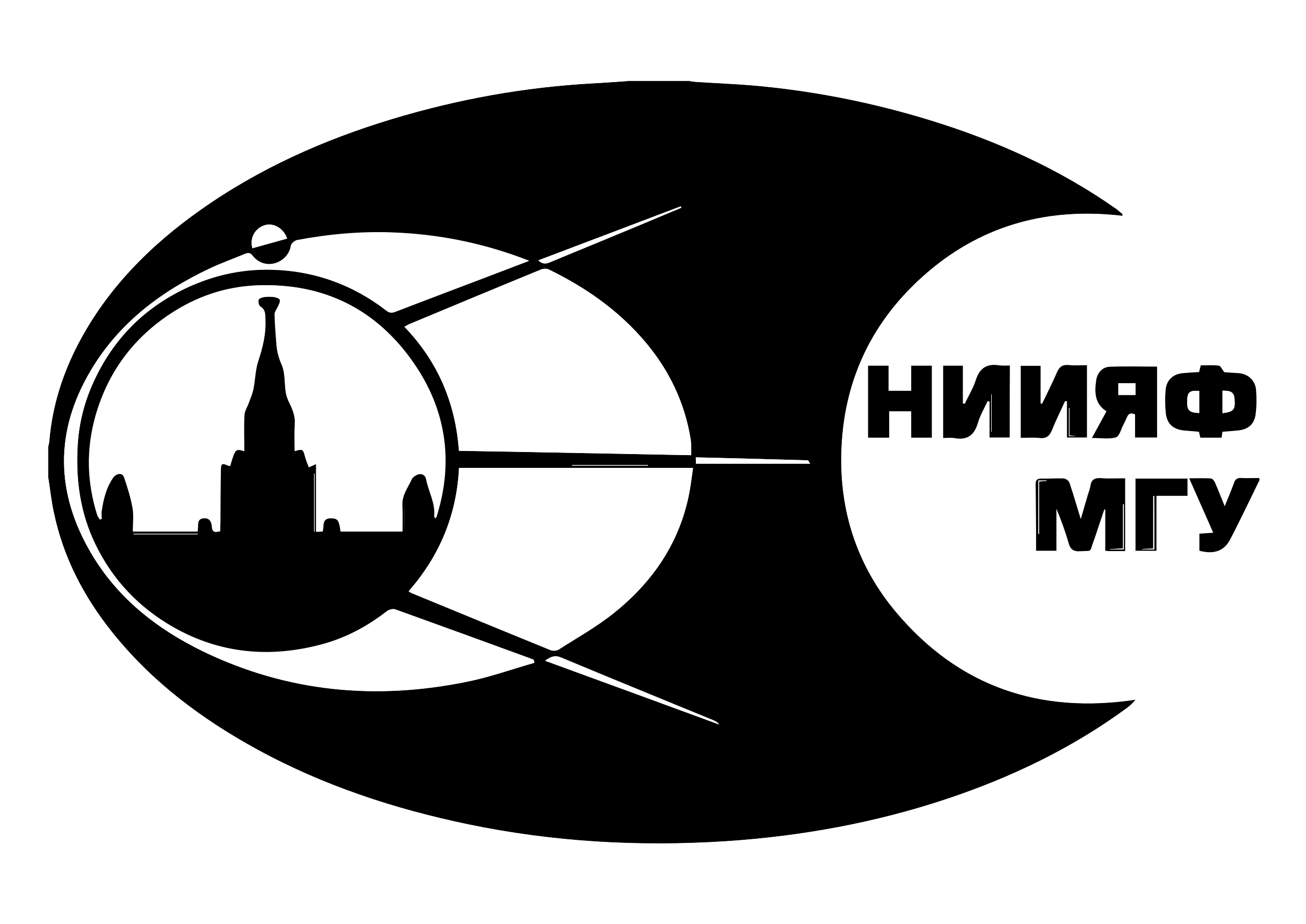 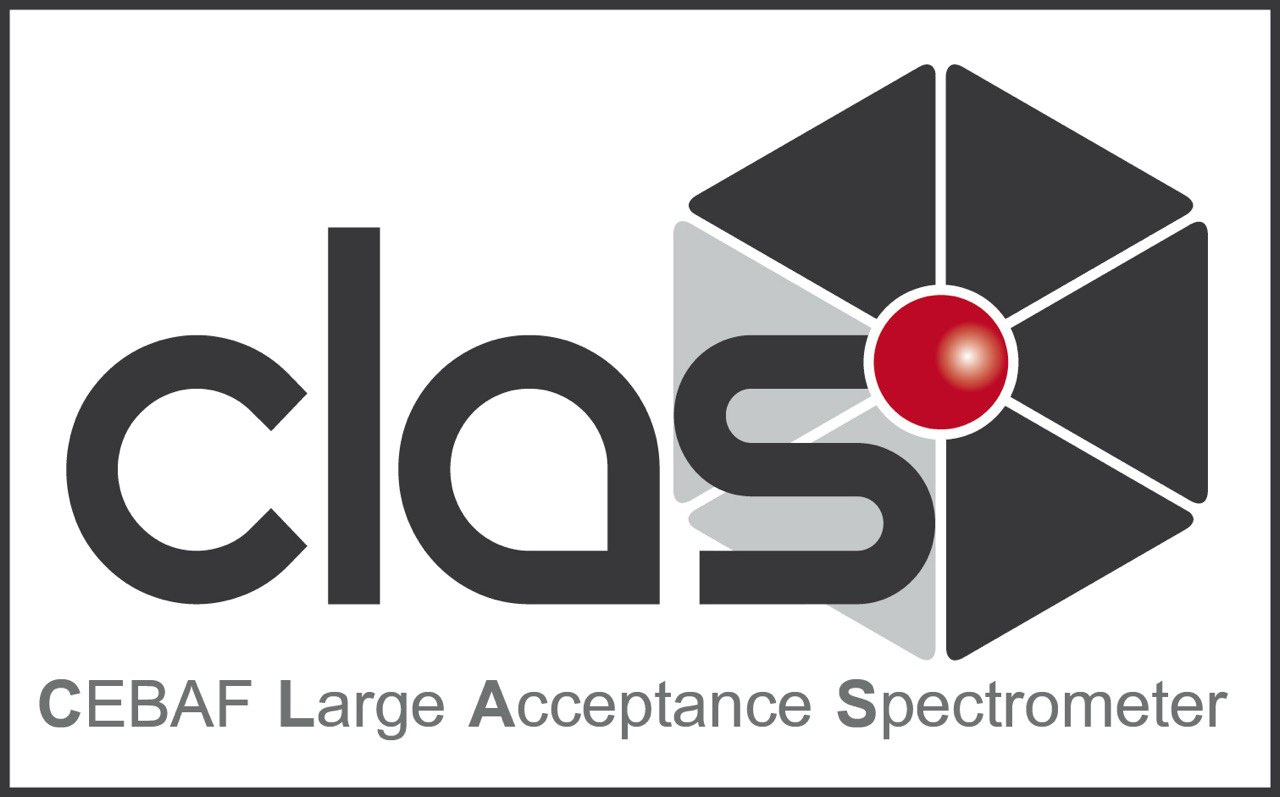 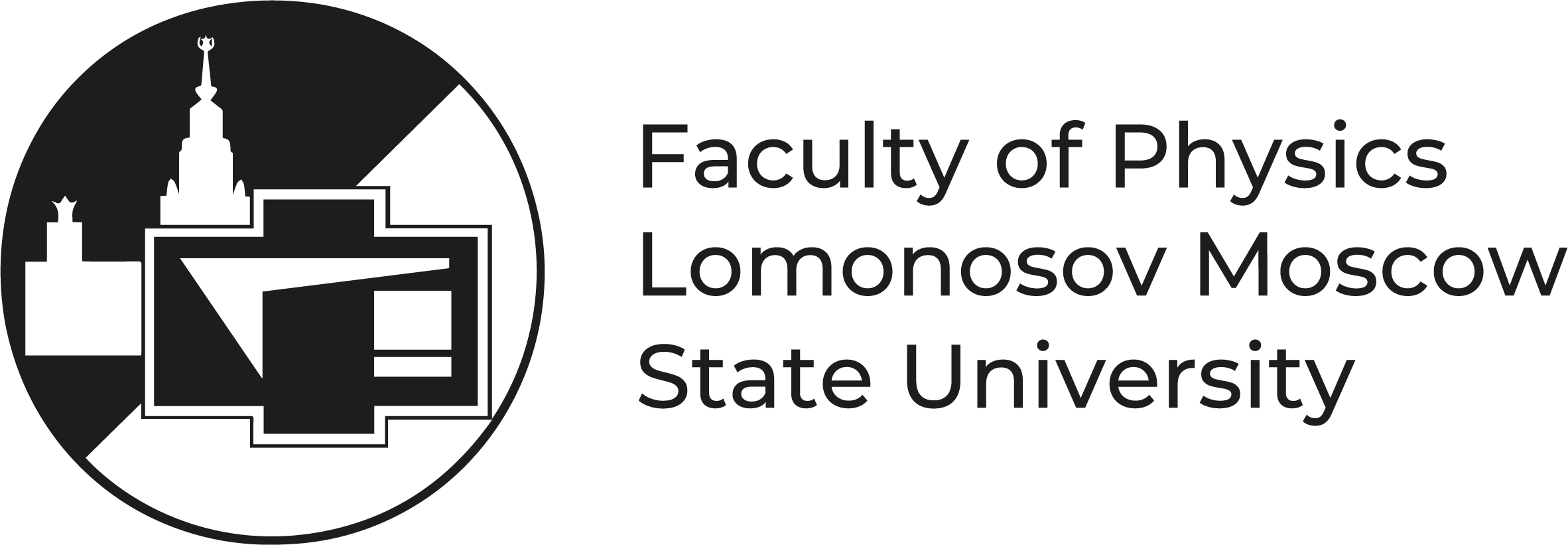 Andrey Golda
2024
1
Kinematics of a single pion electroproduction
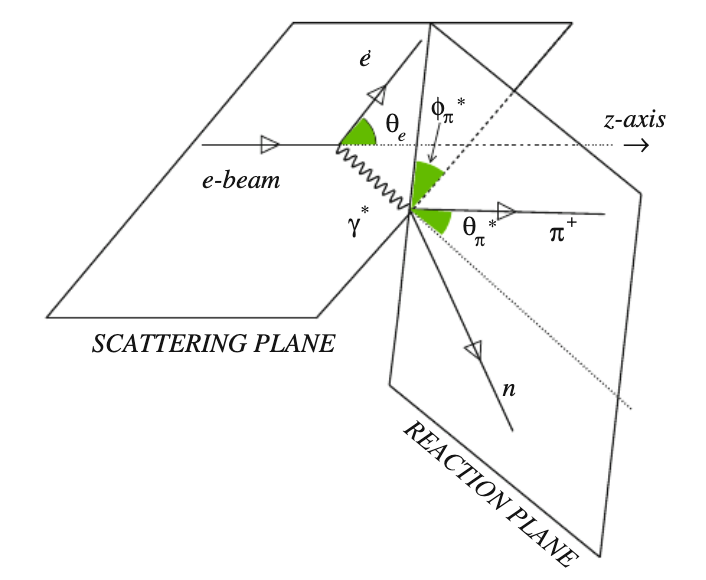 2
Objectives for AI/ML-driven Studies of  the p+n Electroproduction Data
Explore AI/ML capabilities to evaluate two-fold differential p+n electroproduction cross section and to provide interpolation/extrapolation on the kinematics grid defined by the user. Validate the developed approach based on the accuracy of the experimental data description.

Explore AI/ML capabilities to establish the dynamics of p+n electroproduction reaction from the studies of multi-dimensional correlations in the measured observables, in particular, the ability to reproduce the dependence of p+n  differential cross sections from angle f (see Eq in slide #4) imposed by single photon exchange dynamics

Explore capabilities of AI/ML for extraction of p+n  exclusive structure functions
3
The final p+ distribution over azimuthal angle j
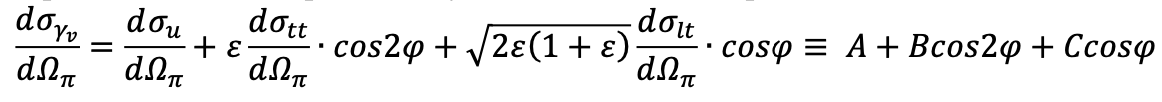 Is AI/ML capable of reconstructing the j-dependence from the studies of the measured two-fold differential cross sections?

Can the use of AI/ML improve knowledge of exclusive structure functions beyond the limitations imposed by restricted data coverage over azimuthal/polar angles?
4
Input – Dataset from the Measurements with CLAS
The measured cross sections are storedCLAS Physics Database
created in collaboration between Hall B at Jefferson Lab and SINP MSU
https://clas.sinp.msu.ru/cgi-bin/jlab/db.cgi
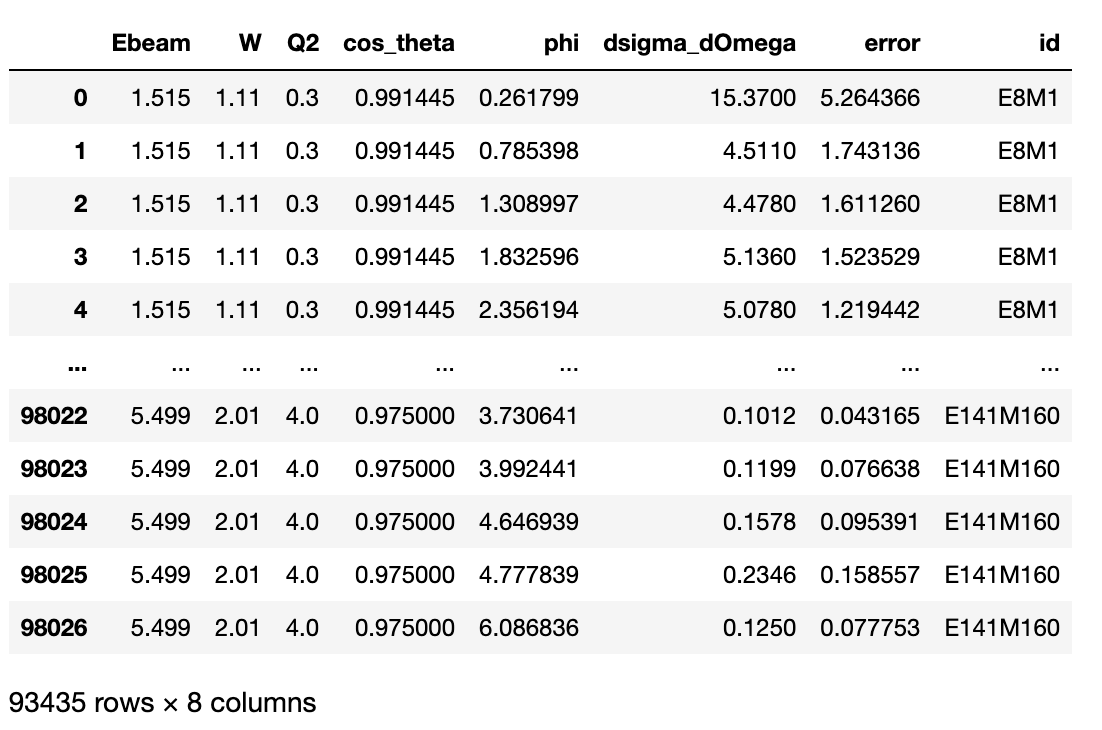 Beam energies for the data included in AI/ML studies:
5
Input – Kinematic coverage of the measured with CLAS p+n cross sections
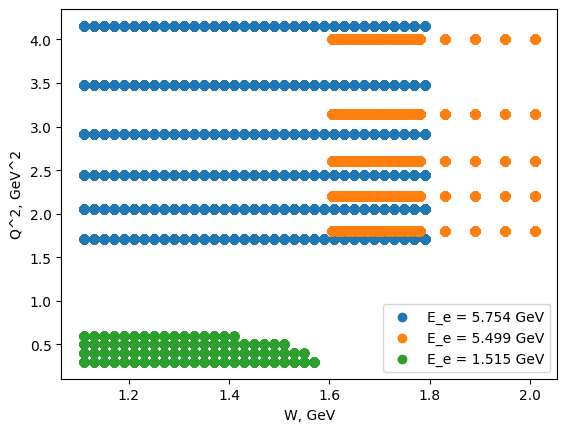 6
The neural Network
Input – experimental data
Neural Network
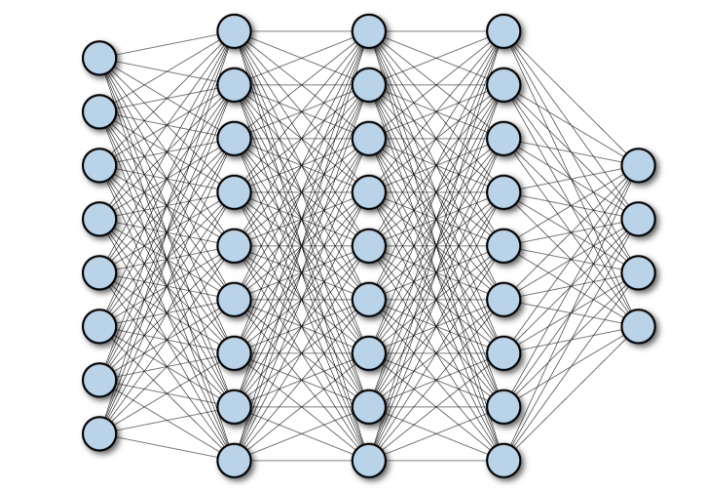 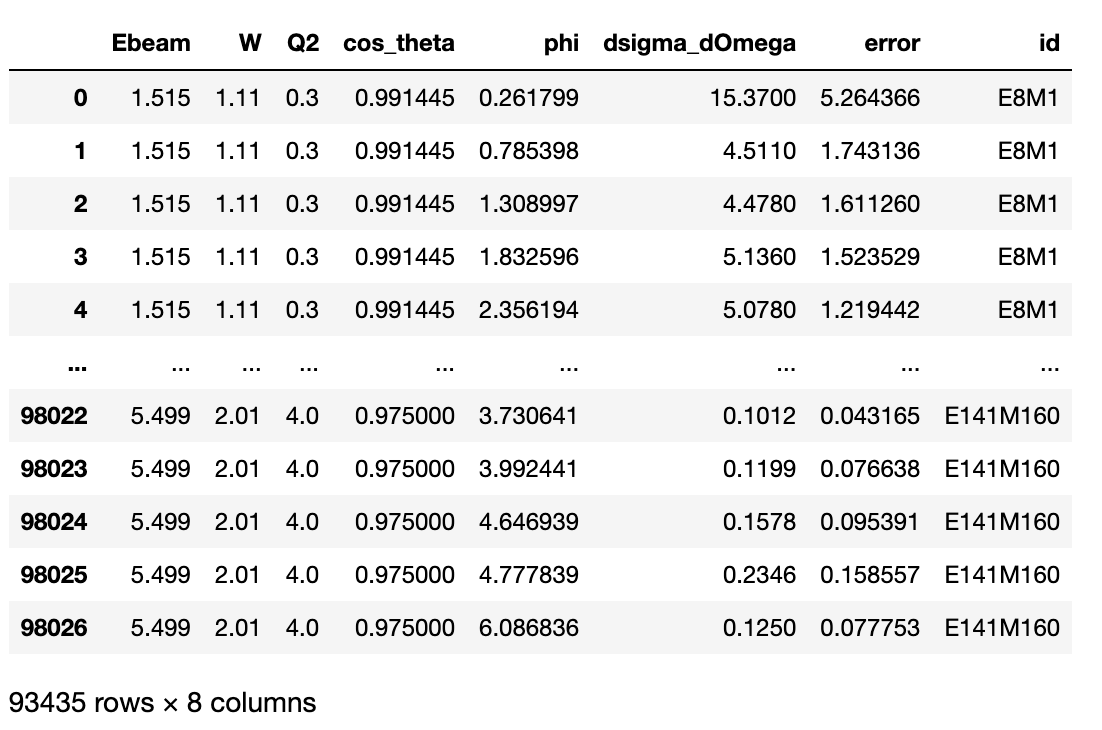 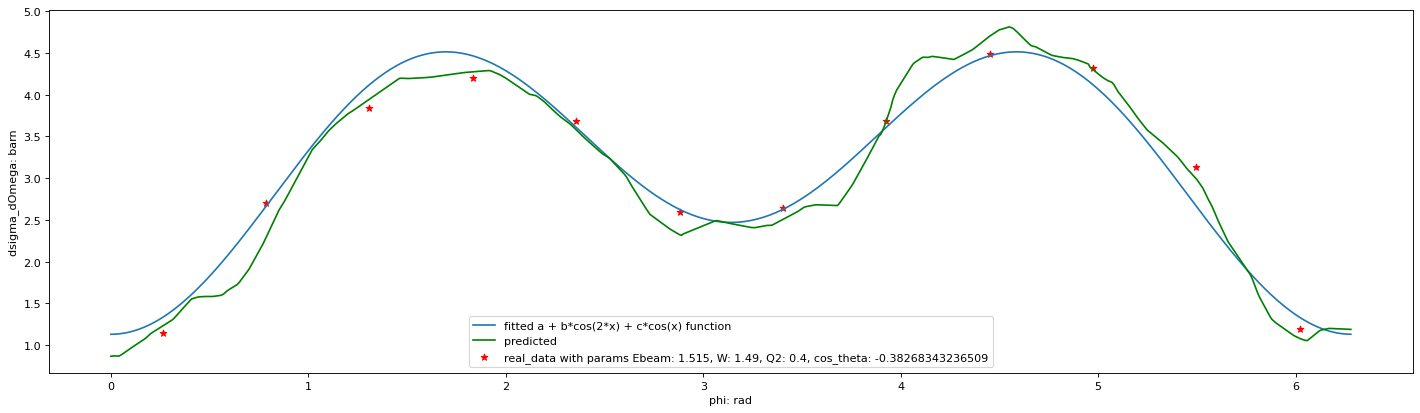 This work consists of training a neural network based on the presented dataset to be able to predict differential cross sections on the user-defined grid of kinematic variables
7
Network architecture
Rumelhart, D., Hinton, G. & Williams, R. 
Learning representations by back-propagating errors. Nature 323, 533–536 (1986). https://doi.org/10.1038/323533a0
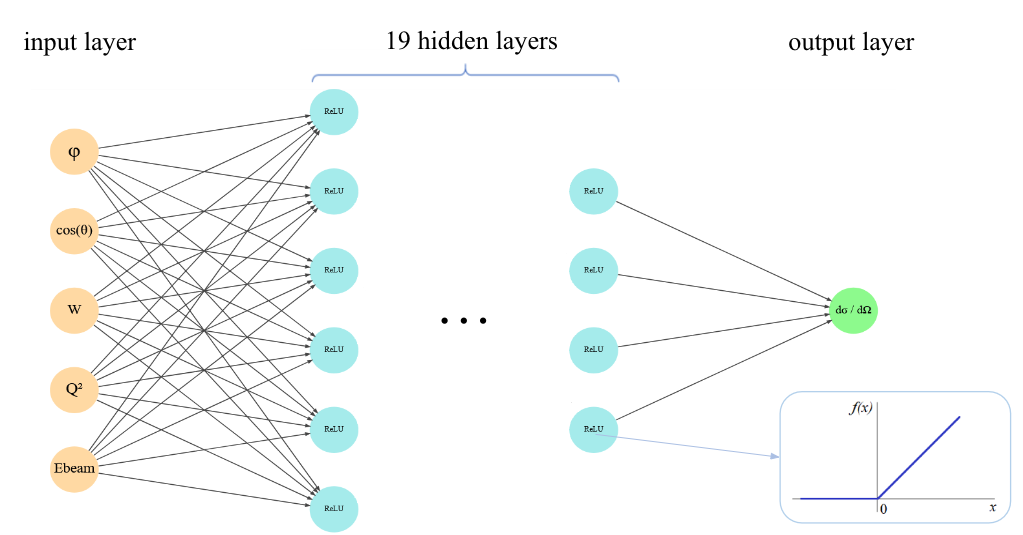 8
Validation – baseline: Quality of the training
Mean absolute error of cross-section prediction on a test sample:
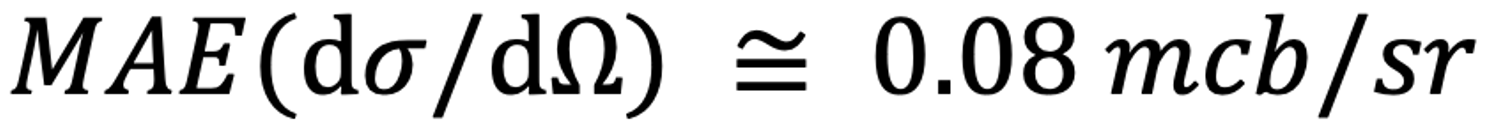 Average value and statistical error of cross sections (experimental):
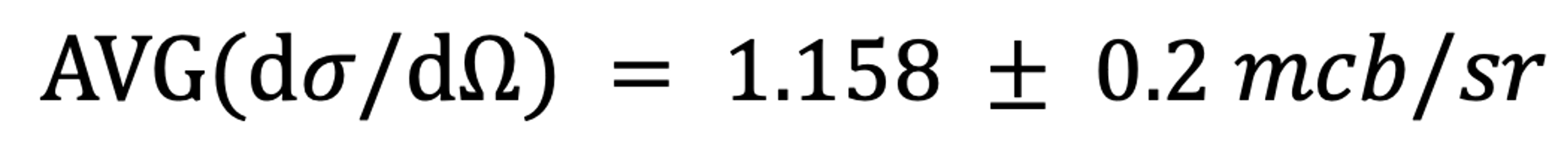 MAE error is smaller than average error of differential cross-section.
Good quality of training!
9
Validation – examples
10
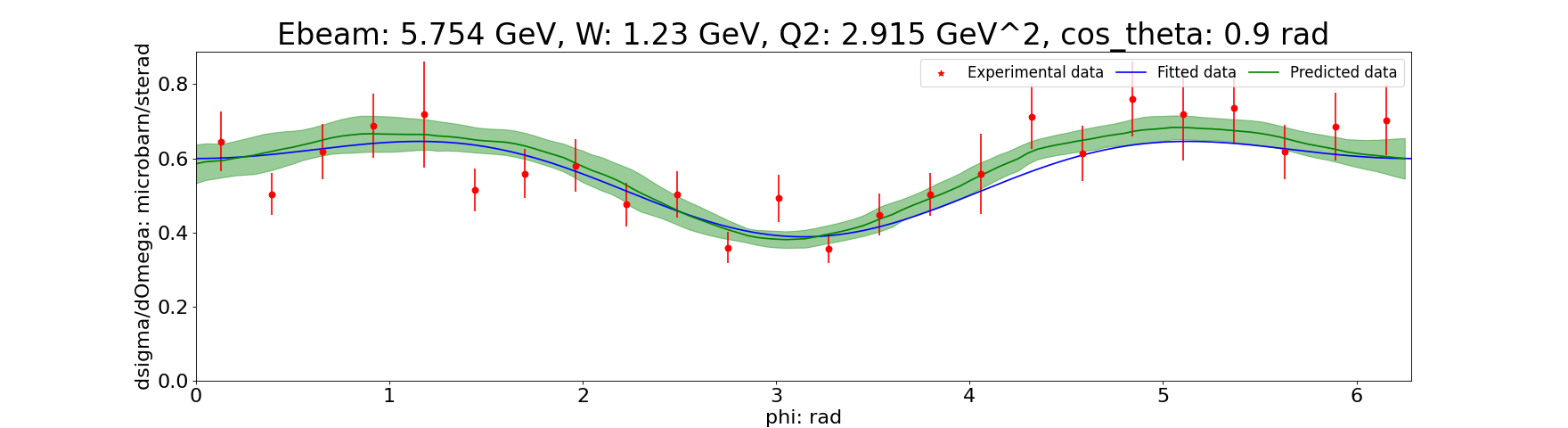 Red dots with error bars – experimental data

Blue line – fit of the experimental data by Eq. in slide #4

Green line - Neural network predictions with uncertainties shown by green areas obtained from bootstrap
good description of the f-dependence
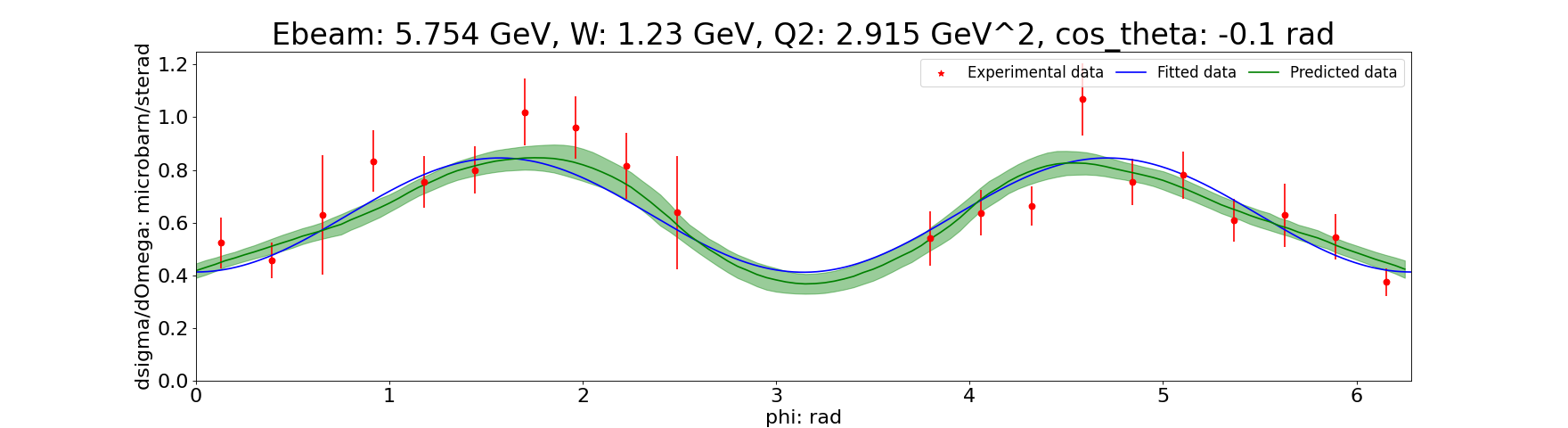 AI/ML is capable of determining
f-dependence of p+n differential cross sections from the multi-dimensional data analysis
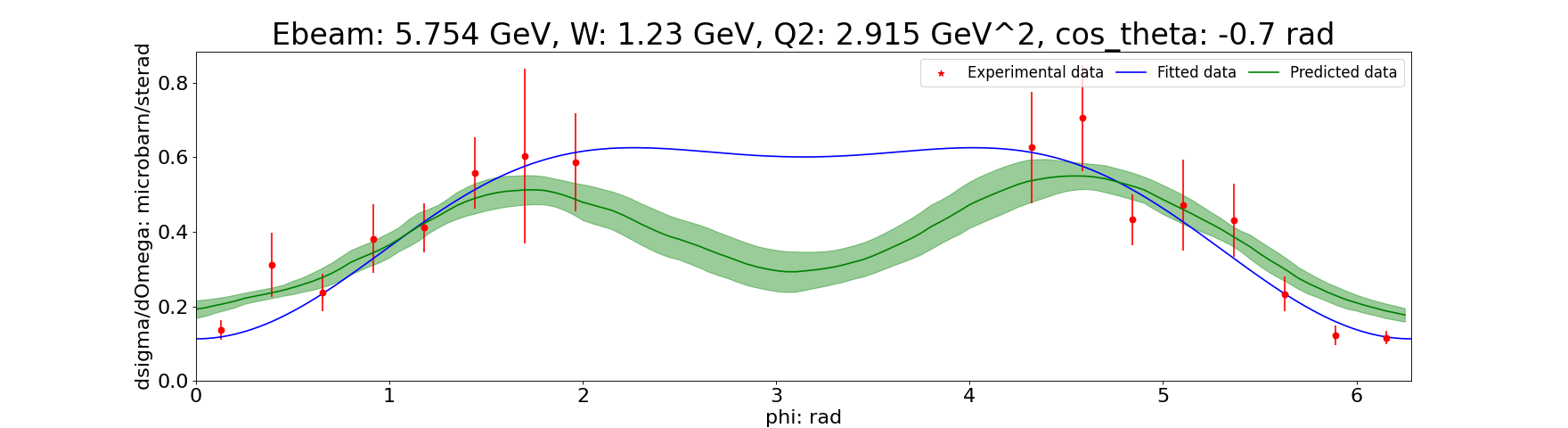 AI/ML provides predictions for p+n differential cross sections  within f-ranges where the data are not available
11
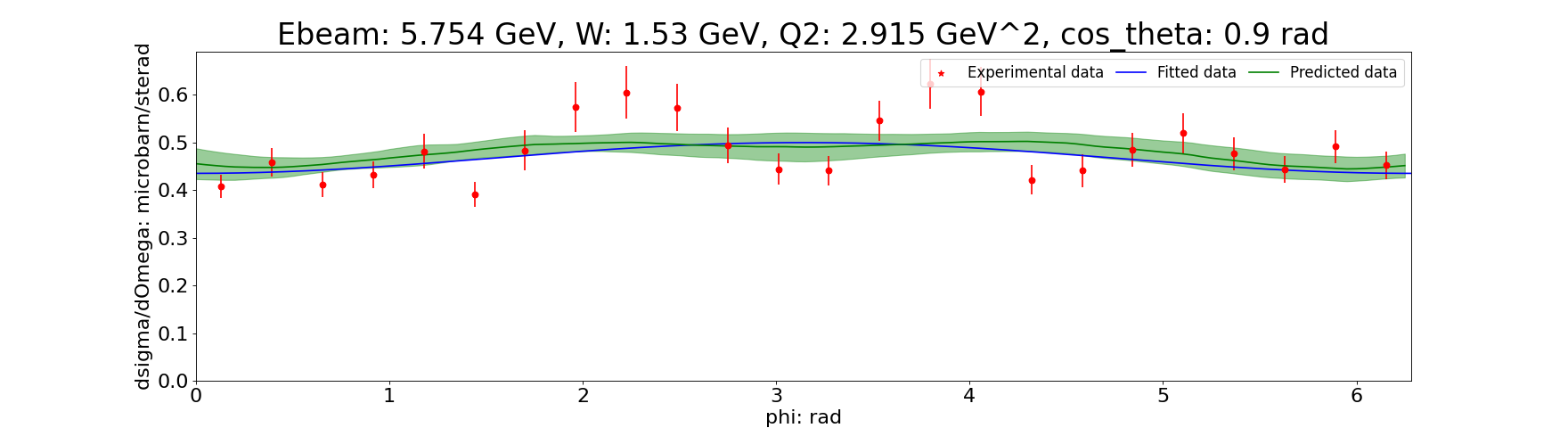 Red dots with error bars – experimental data

Blue line – fit of the experimental data by Eq. in slide #4

Green line - Neural network predictions with uncertainties shown by green areas obtained from bootstrap.
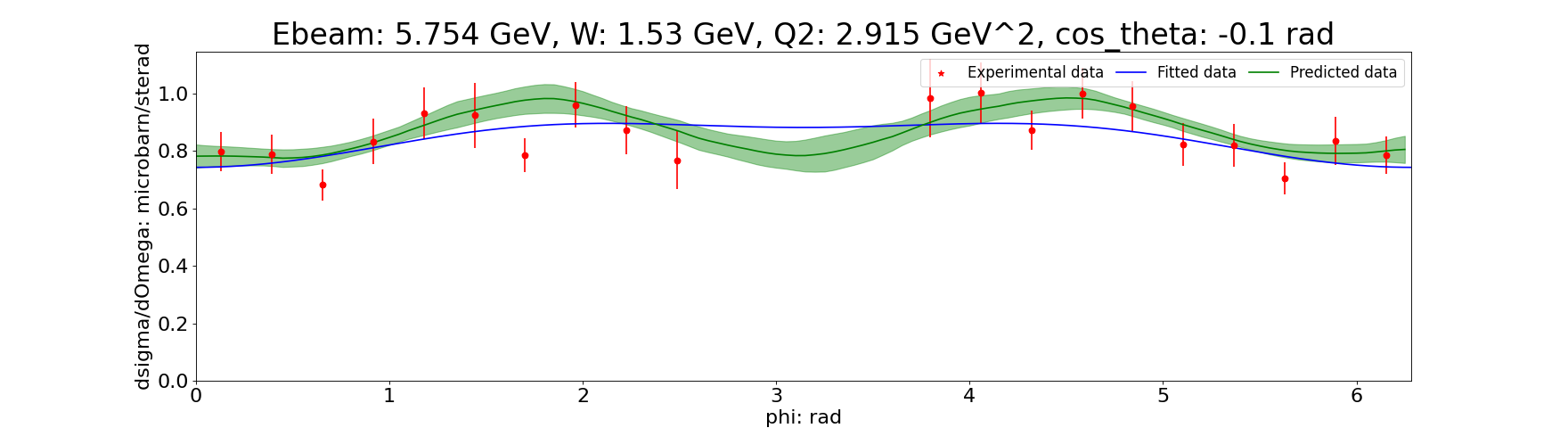 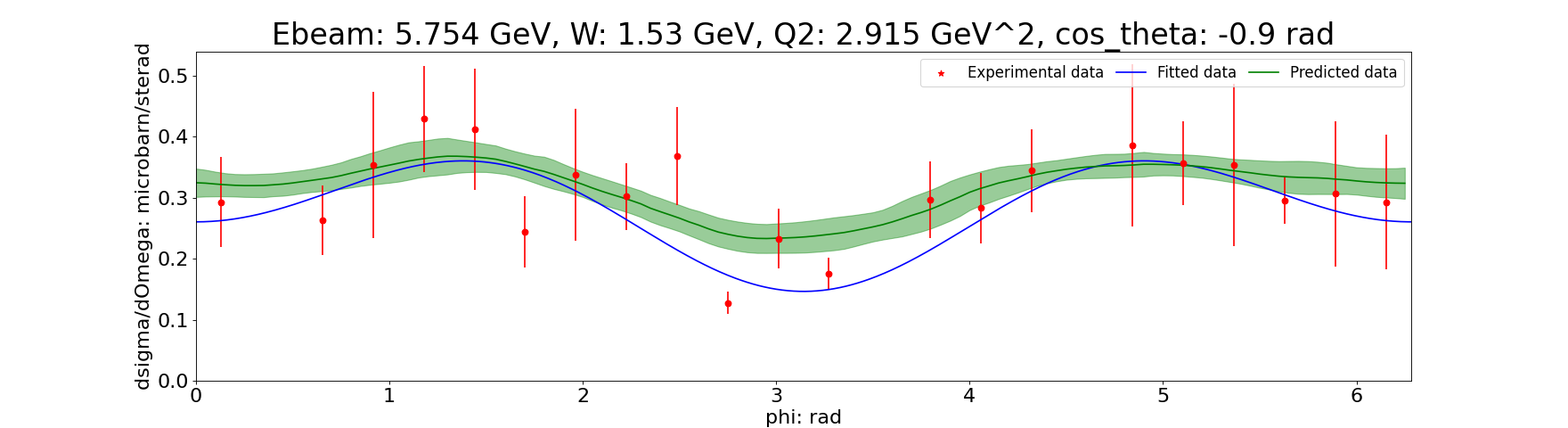 12
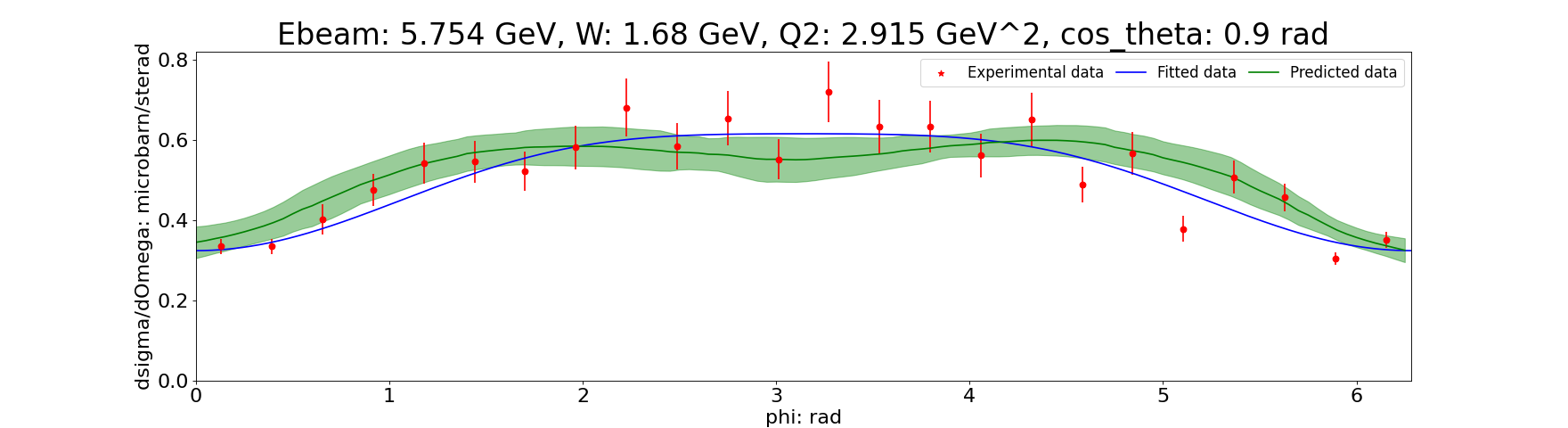 Red dots with error bars – experimental data

Blue line – fit of the experimental data by Eq. in slide #4

Green line - Neural network predictions with uncertainties shown by green areas obtained from bootstrap
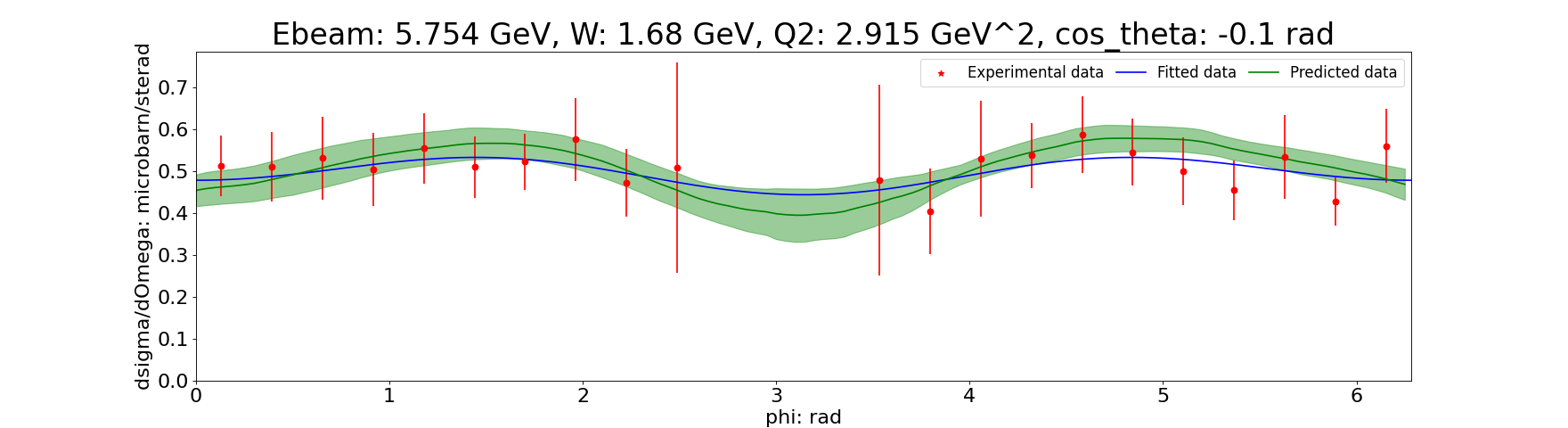 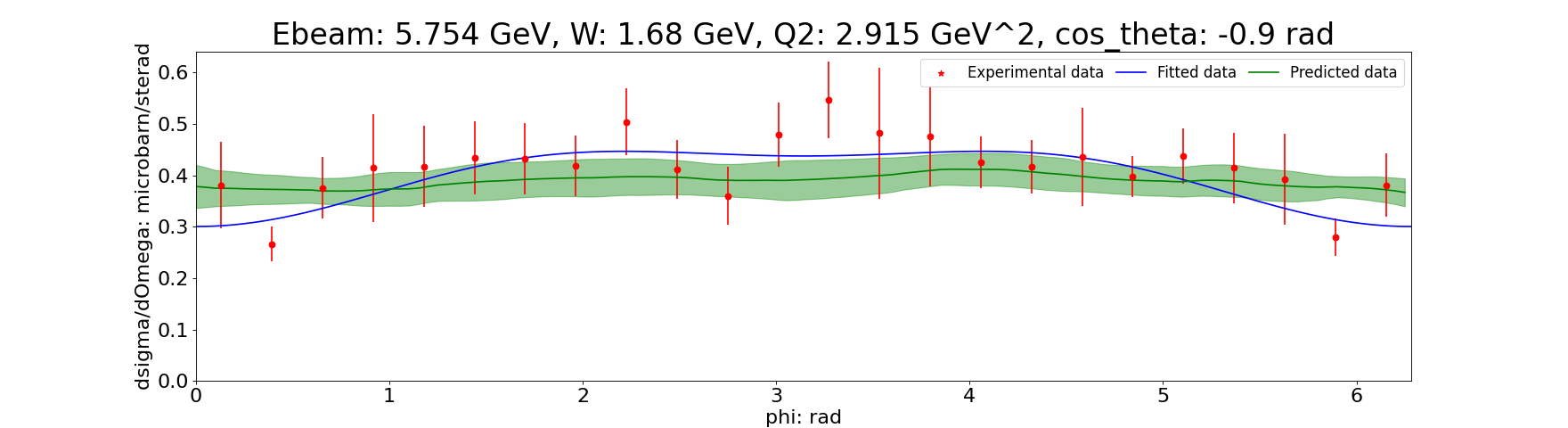 13
Structure functions from the moments over f for the predicted  cross-sections
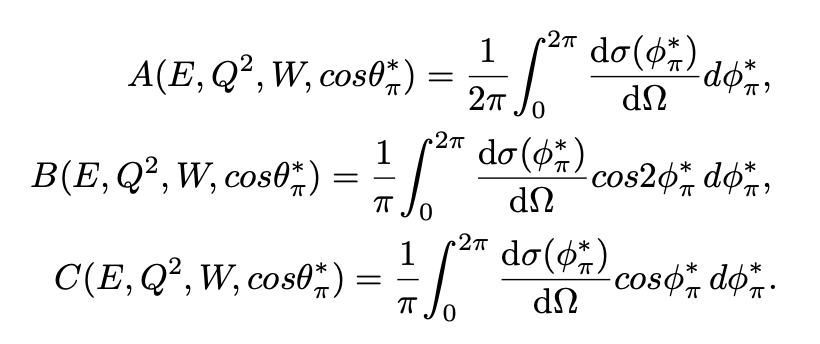 14
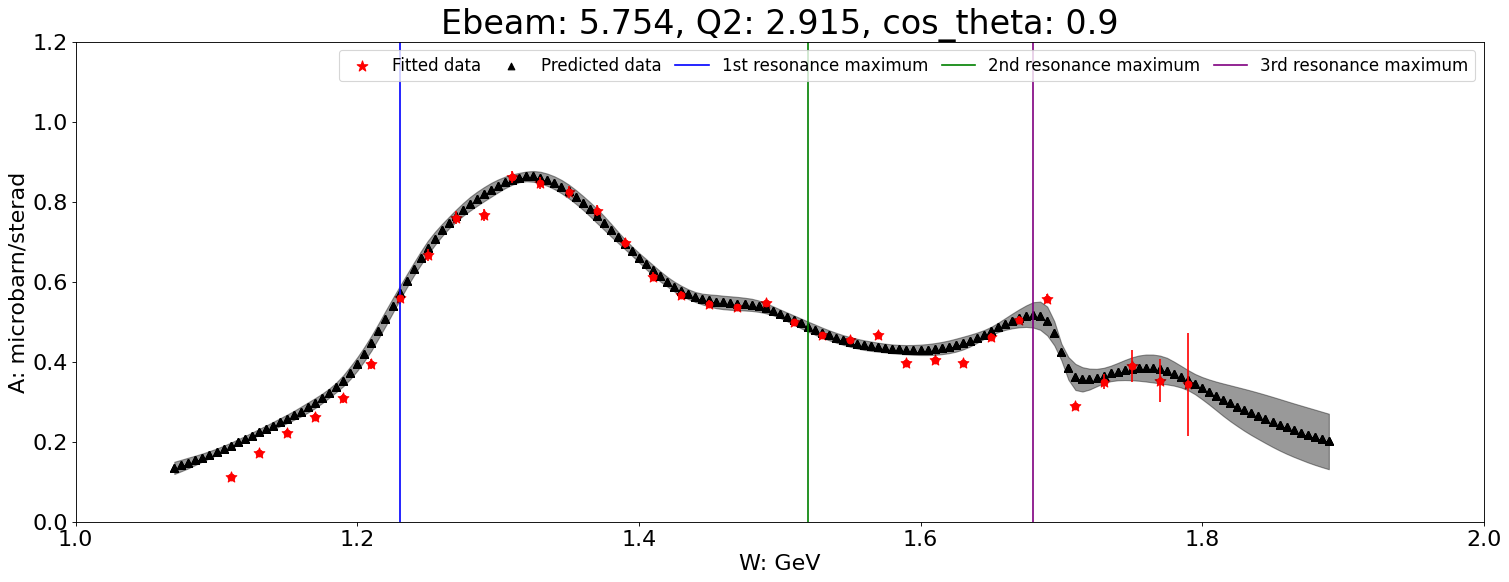 Red dots with error bars – structure functions from the experimental data fit by Eq in slide #4

Black line – predicted structure function obtained from the moments of the predicted within AI/ML cross sections with uncertainties from bootstrap

Blue line – the center of the 1st resonance region  (W=1.23 GeV) 

Green line – the center of the 2nd resonance region (W=1.52 GeV) 

Purple line –  the center of 3rd resonance region for p+n (W=1.68 GeV)
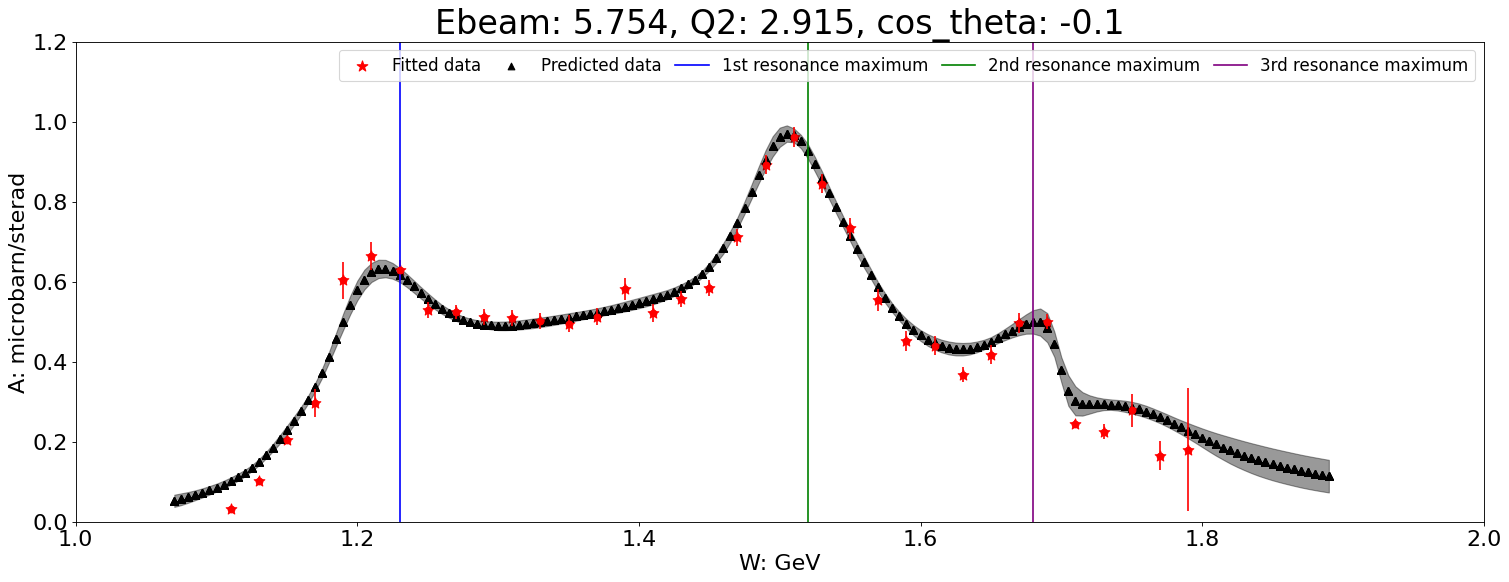 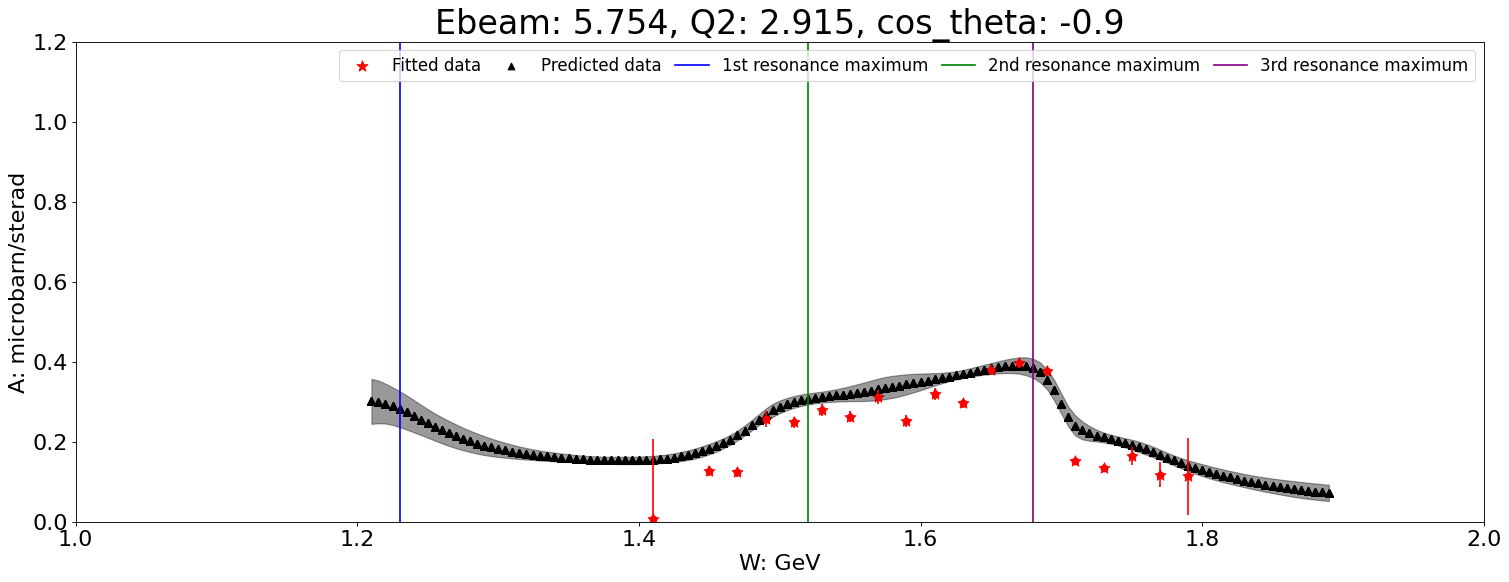 15
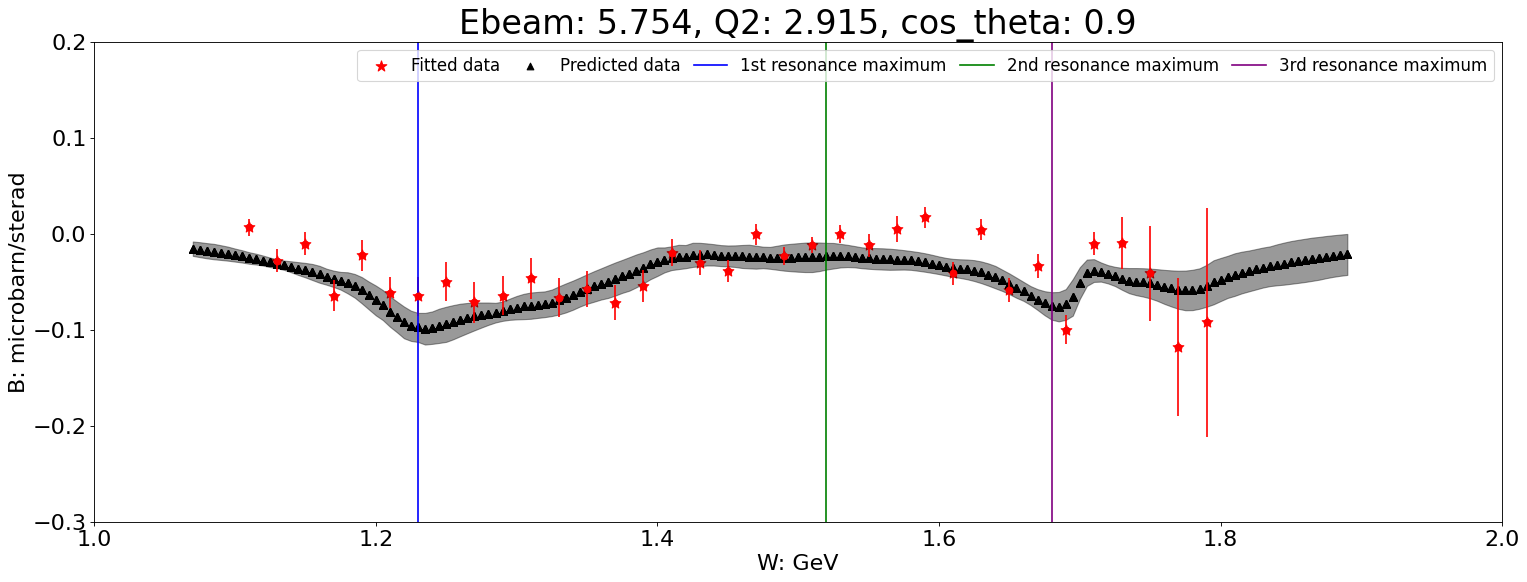 Red dots with error bars – structure functions from the experimental data fit by Eq in slide #4

Black line – predicted structure function obtained from the moments of the predicted within AI/ML cross sections with uncertainties from bootstrap

Blue line – the center of the 1st resonance region  (W=1.23 GeV) 

Green line – the center of the 2nd resonance region (W=1.52 GeV) 

Purple line –  the center of 3rd resonance region for p+n (W=1.68 GeV)
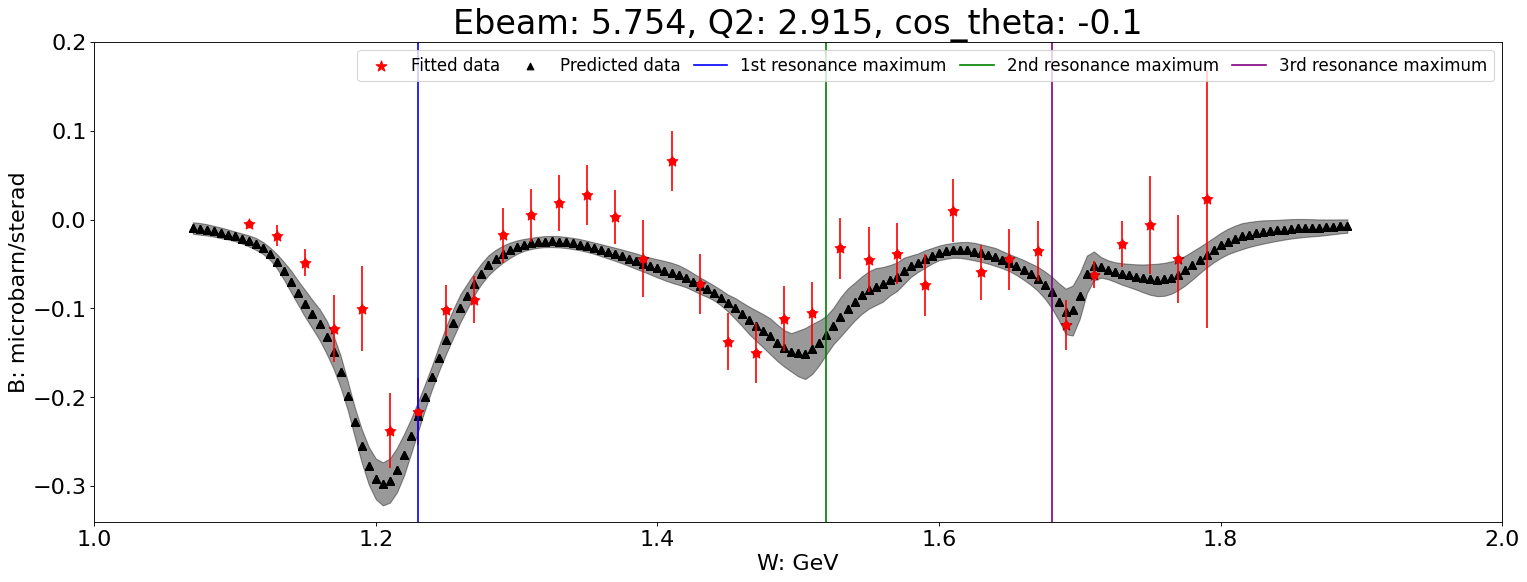 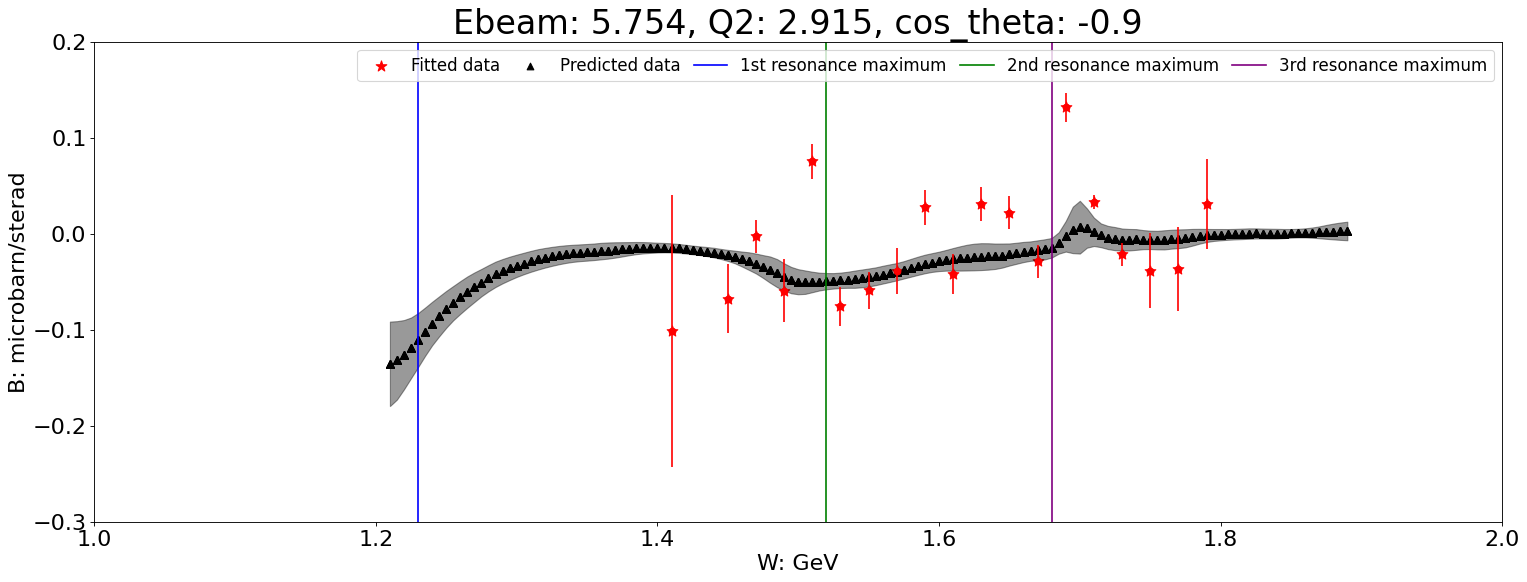 16
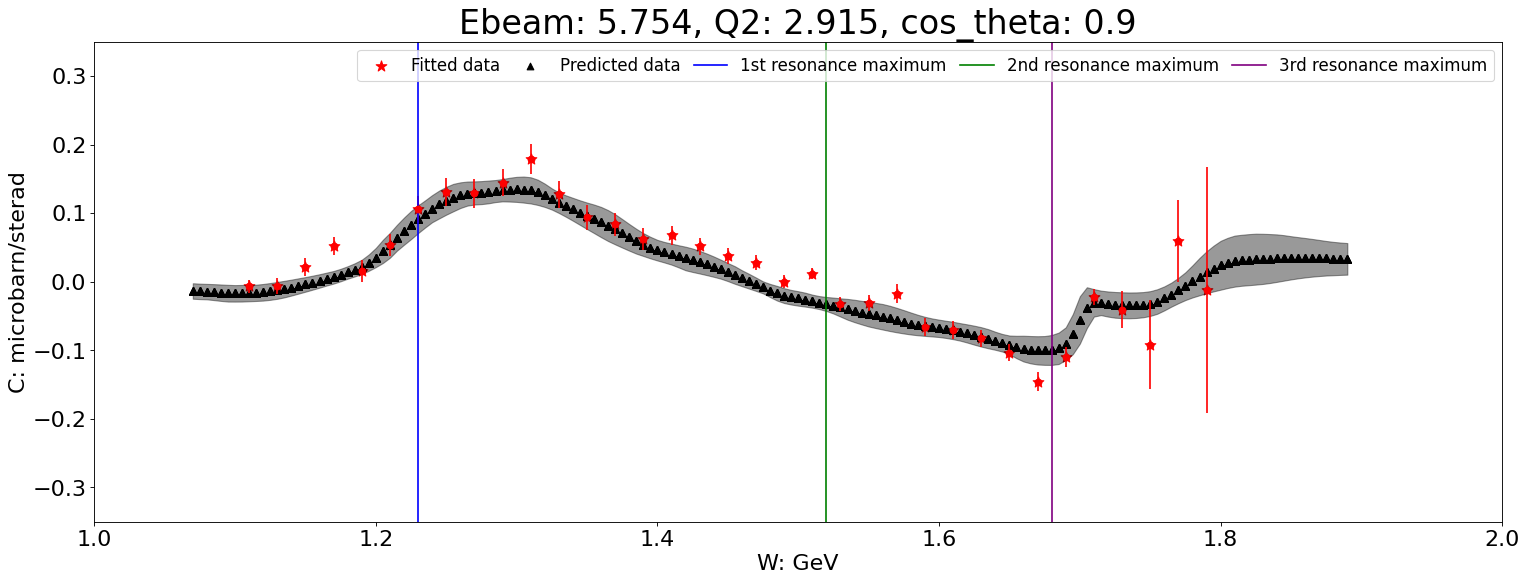 Red dots with error bars – structure functions from the experimental data fit by Eq in slide #4

Black line – predicted structure function obtained from the moments of the predicted within AI/ML cross sections with uncertainties from bootstrap

Blue line – the center of the 1st resonance region  (W=1.23 GeV) 

Green line – the center of the 2nd resonance region (W=1.52 GeV) 

Purple line –  the center of 3rd resonance region for p+n (W=1.68 GeV)
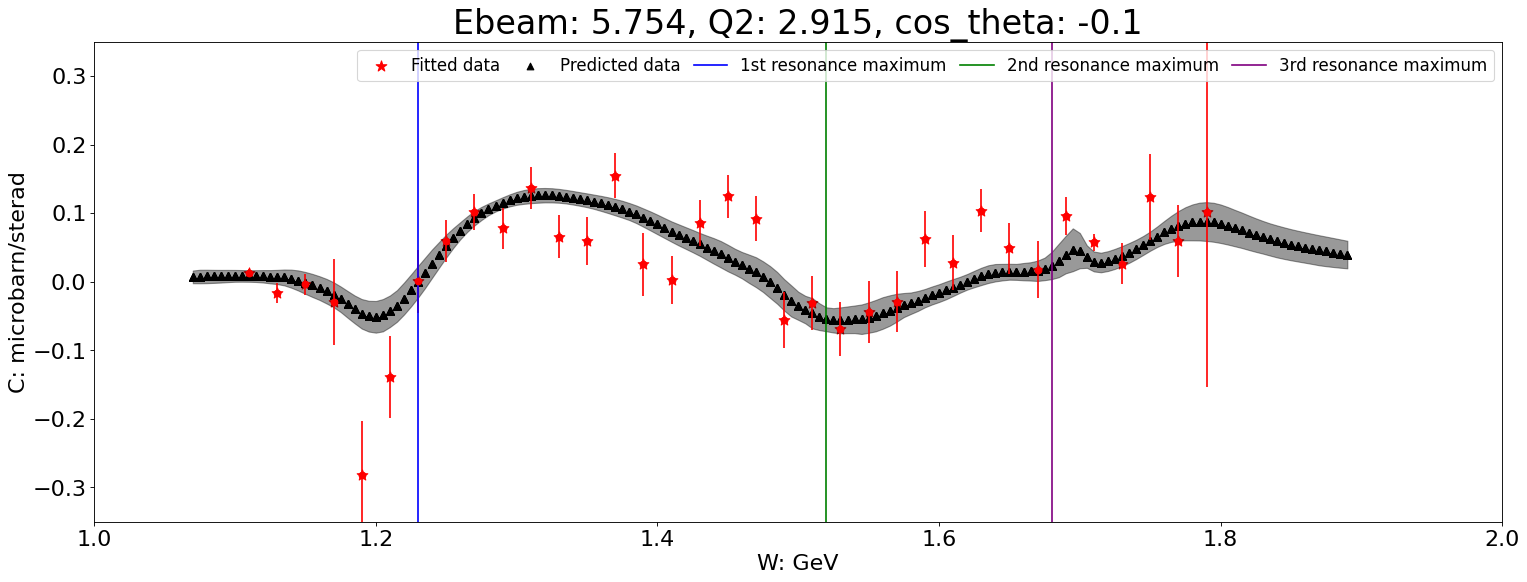 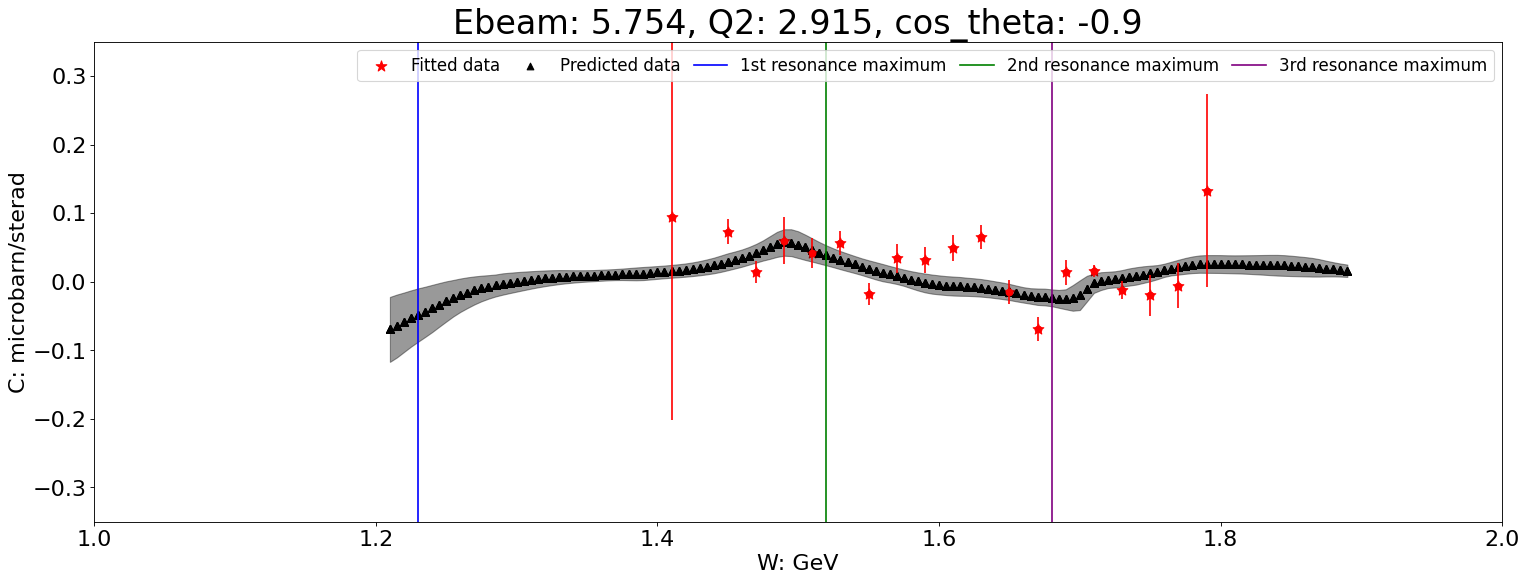 17
Conclusions
18
Thank you for your attention!
19